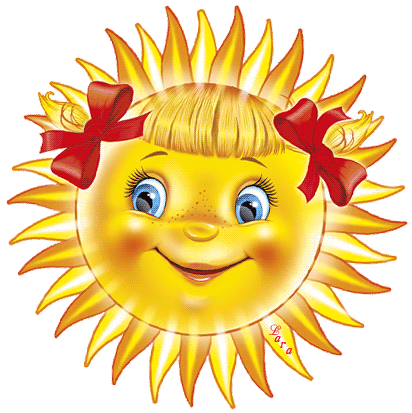 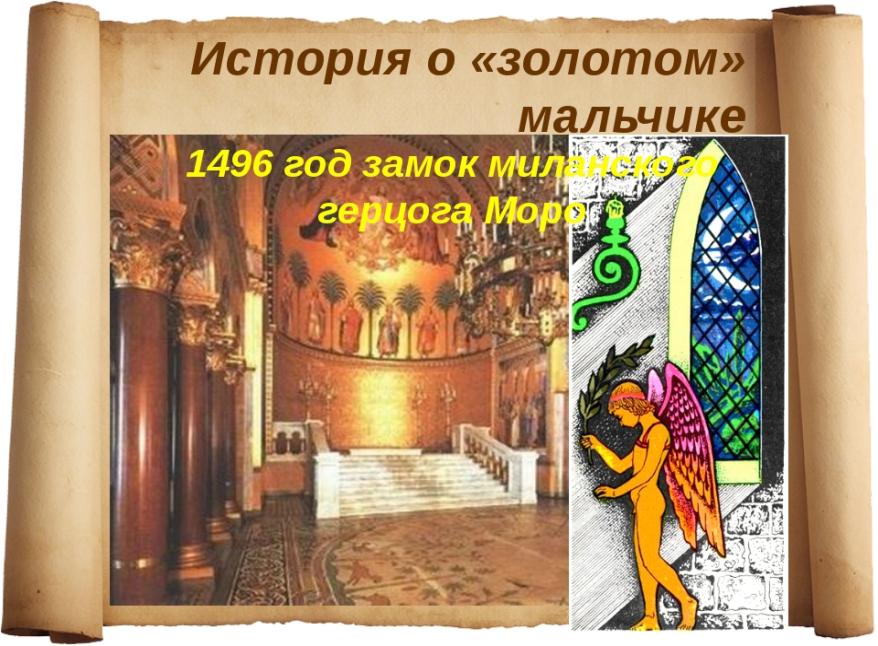 Кожа - надежная защита организма
Кожа – это наружный покров тела  живого существа.
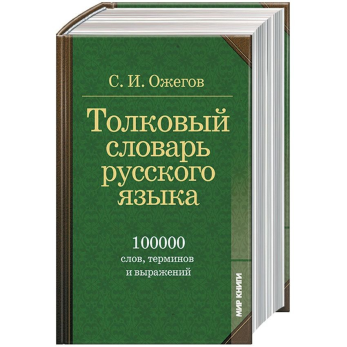 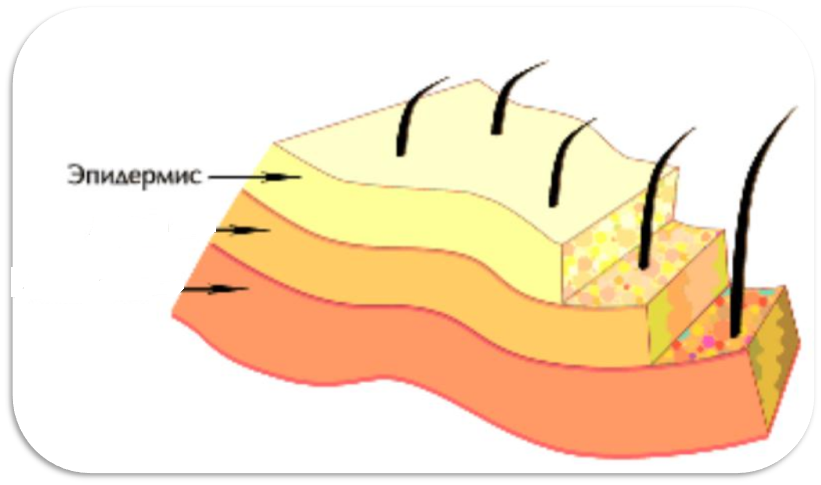 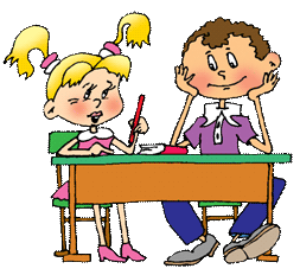 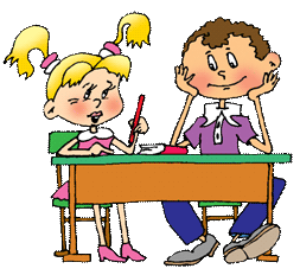 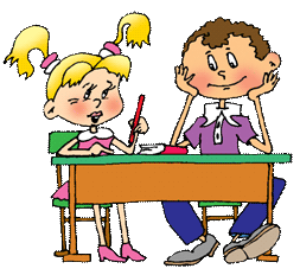 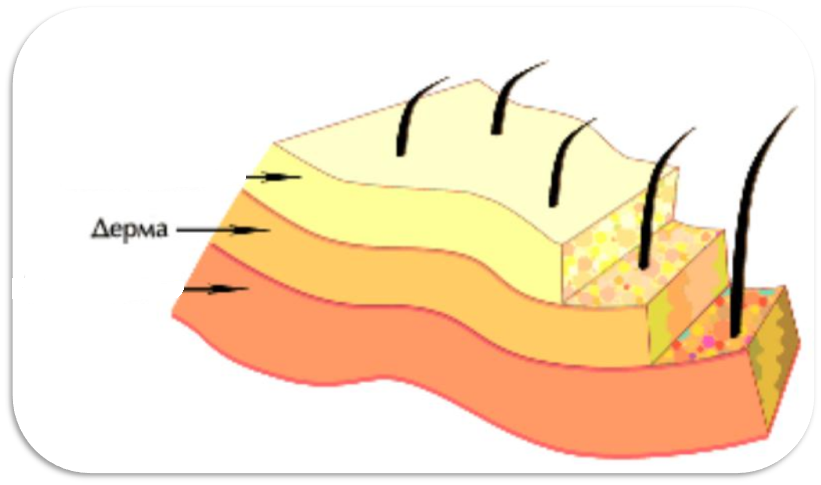 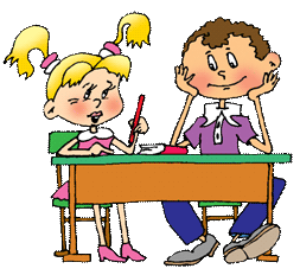 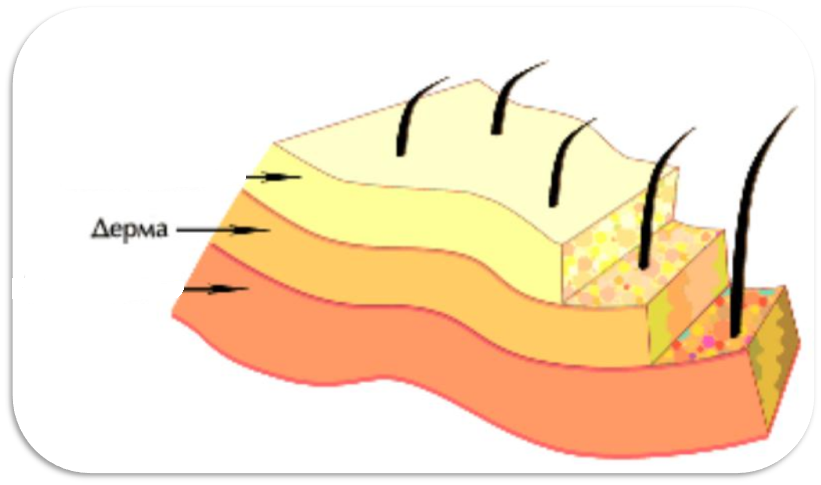 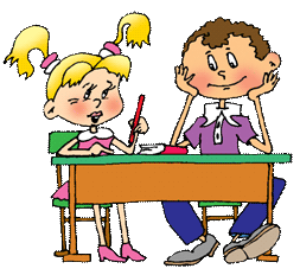 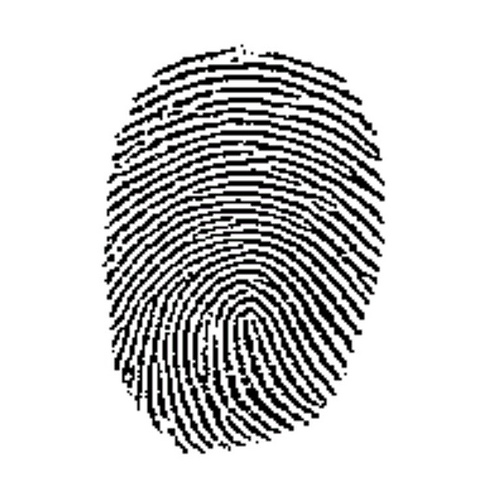 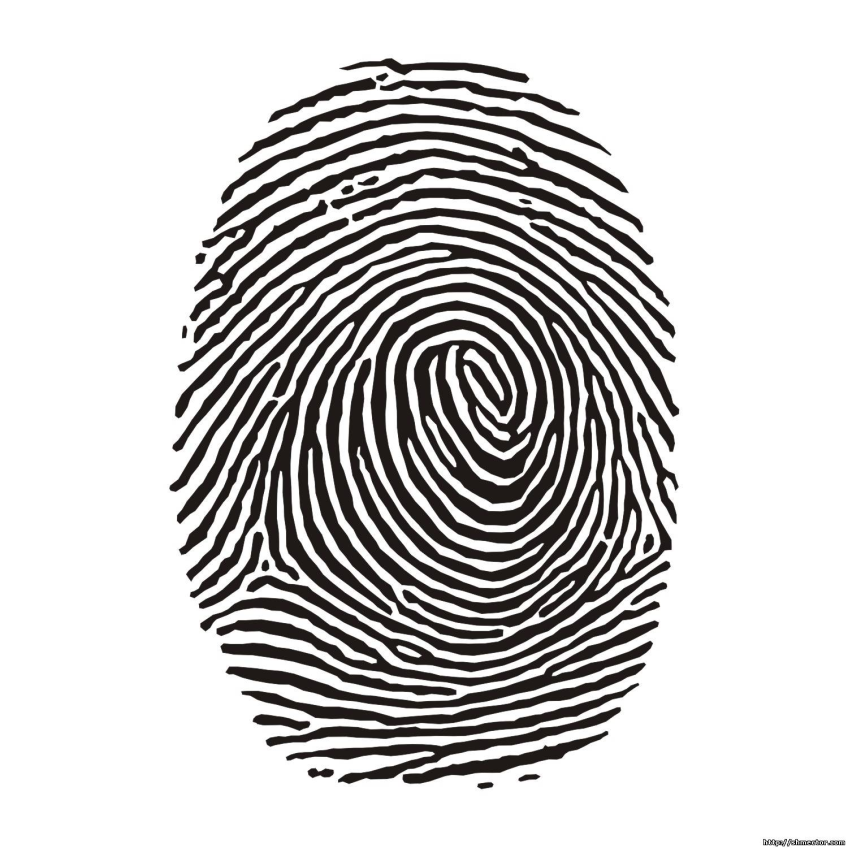 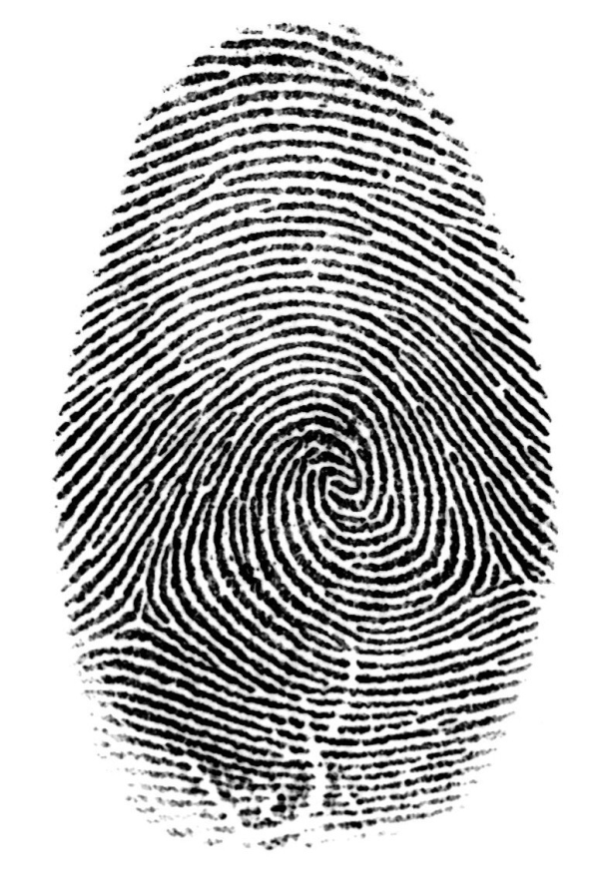 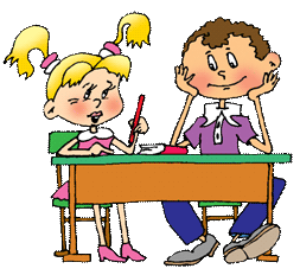 ?
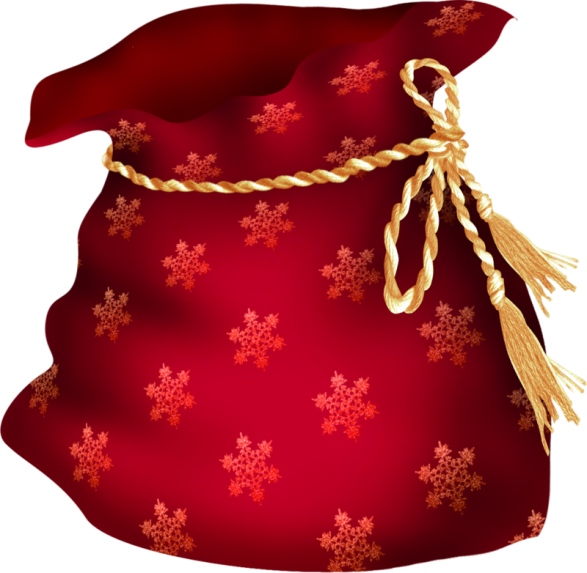 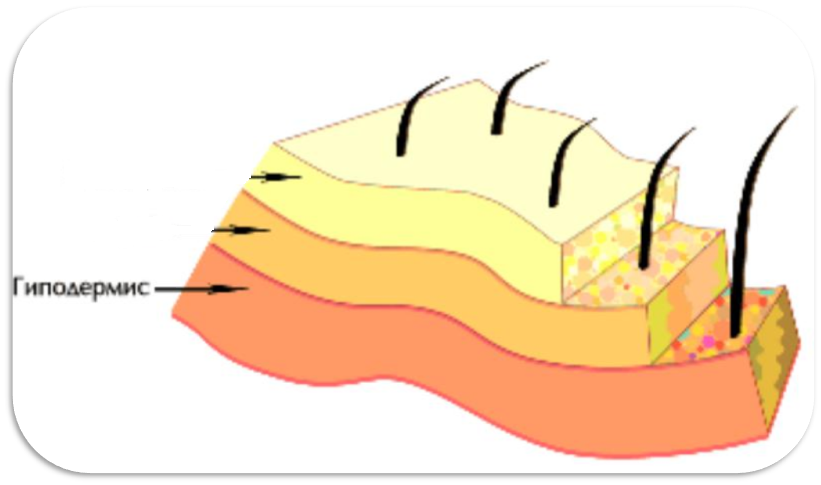 Опыт с водой
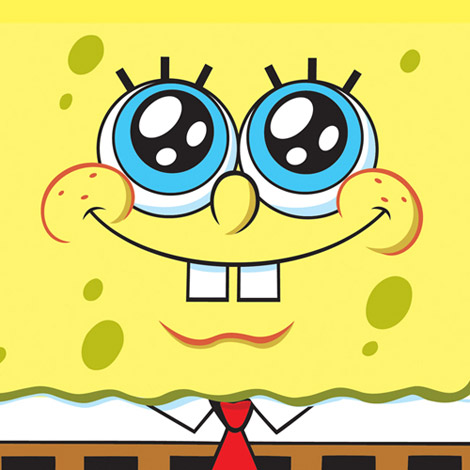 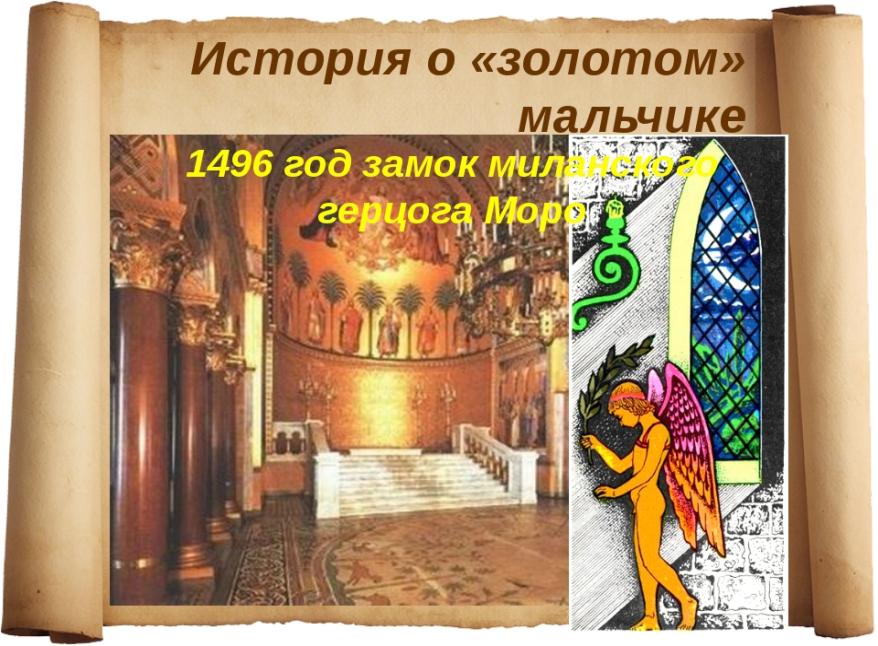 Вывод:   Кожа – это самый большой  и важный ________ человека. Кожа – ______________ защита организма. Она выделяет пот и  ______ . Кожа  достаточна мягкая и __________ , что позволяет человеку совершать движения и достаточна прочная, чтобы защитить его от повреждений.  Кожа всегда должна быть ________  .
орган
надёжная
жир
упругая
чистой
1) Сколько слоёв содержит кожа ?
        а) 5  
        м) 3 
        г) 2

2) Кожа – это …
       о) наружный покров человека;  
       б) внутренний орган;  
       в) это обёртка человека

3) Можно ли кожу назвать органом дыхания?
       а) нет 
       л) да    
       г) не знаю
4) Благодаря чему кожа всегда мягкая?
     ж) потовым железам  
     т) порам 
     о) сальным железам

5) Пот выделяется, когда человеку…
     з) холодно   
     и) просто так  
     д) жарко
6) Как называется способность человека чувствовать прикосновения?
    о) обонянием;
    ц)  осязанием;  
    е) вкусом.

7) Может ли человек обойтись без кожи?
    н) конечно 
    ы) нет  
    ю) может быть
Источники
Е.М.Тихомирова «Поурочные разработки по предмету «Окружающего мира» к учебнику А.А.Плешакова «Окружающий мир» 3 класс, М. «Экзамен», 2015.
Ю.И.Глаголева, и др. Технологические карты уроков «Окружающий мир», 3 класс, М., «Просвещение», 2015 .
А.А. Плешаков «Окружающий мир» 3 класс, М. «Просвещение», 2015.
http://точка24.рф/upload/iblock/3ee/83b50350-8da5-11e1-a517-00e081328955e823eb91-0114-11e2-a796-00e081328955.jpg 
http://www.mathsolution.ru/books/math/5/34.jpg 
http://www.ljplus.ru/img3/p/l/pleno_de_vida/list2.JPG  
http://i215.photobucket.com/albums/cc228/beatbird/yt-1.jpg
 Физминутка  «Веселый снеговик»и мультфильм «Лечение Василия» обработаны в программе  Camtasiy Studio 8.0